Путешествие к восточным славянам
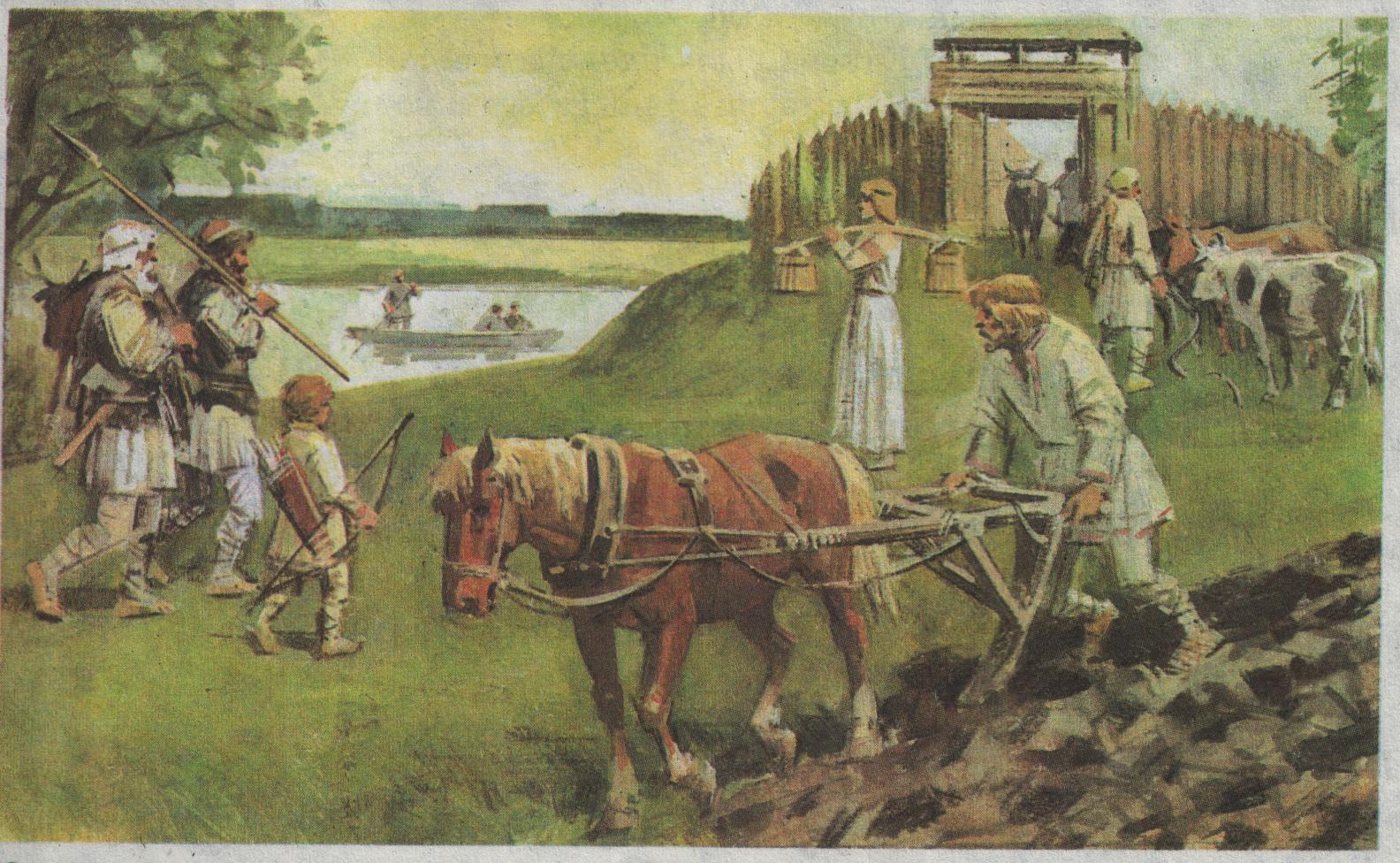 Что такое археология?
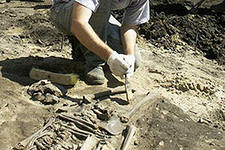 Археология- это наука , изучающая быт и культуру древних народов по сохранившимся вещественным памятникам.
Сунгирская стоянка
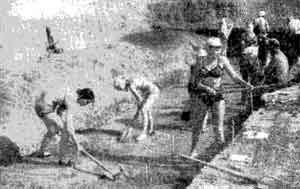 раскопки
О.Н.Бадер
Находки
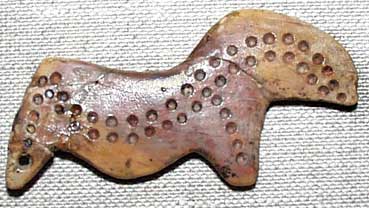 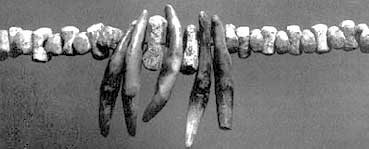 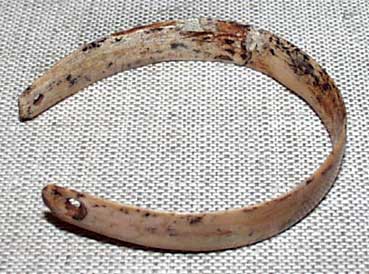 Ожерелье
Фигурка лошади (сайги). Амулет.
Браслет. Украшение.
Сунгирские люди
Вызывает удивление мощное телосложение мужчины Сунгирь 1. При росте 180 см он был гораздо сильнее современного человека и шире в плечах – длина его ключицы составляла 190 мм. Его одежда была богато расшита изящными украшениями из бивня мамонта.
Восточные славяне-предки русских , украинцев , белорусов .
Когда-то в давние времена наши предки – славяне жили вместе . Их окружали густые леса , непроходимые болота, реки и озера , на берегах которых паслись стада . Постепенно славяне  расселились на  обширной территории и разделились на южных , западных и восточных славян.
Славяне жили в мазанках , избах , землянках.
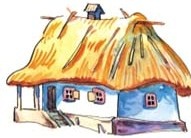 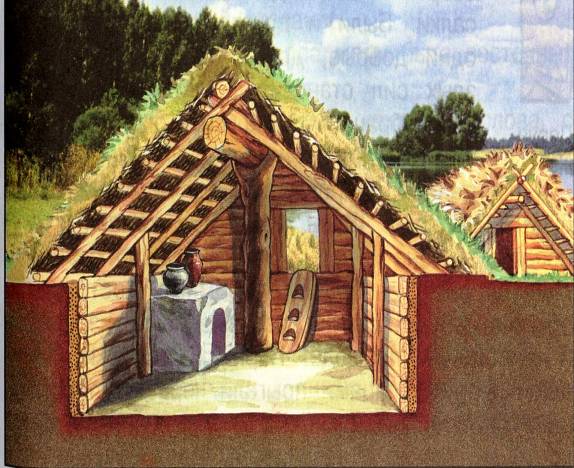 Земледелие
Славяне выращивали пшеницу, рожь, просо , овес, ячмень, гречиху.
Охота и рыболовство
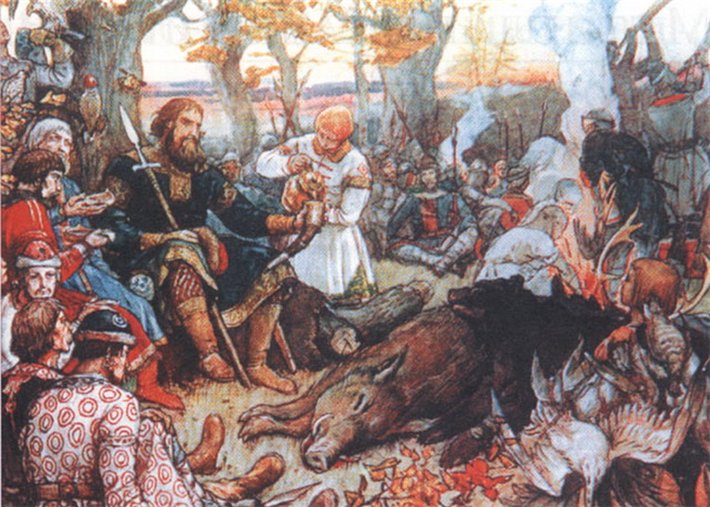 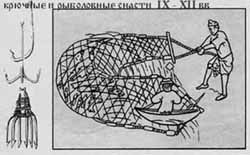 Скотоводство
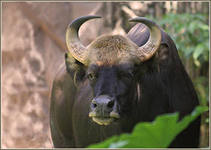 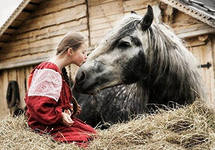 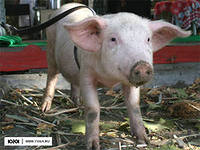 Бортничество
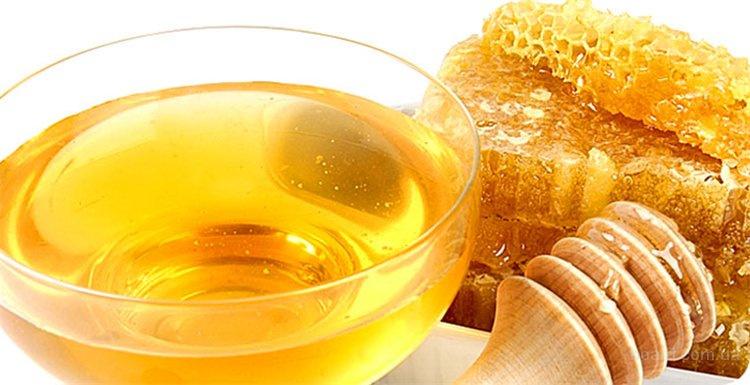 Основные орудия труда славян
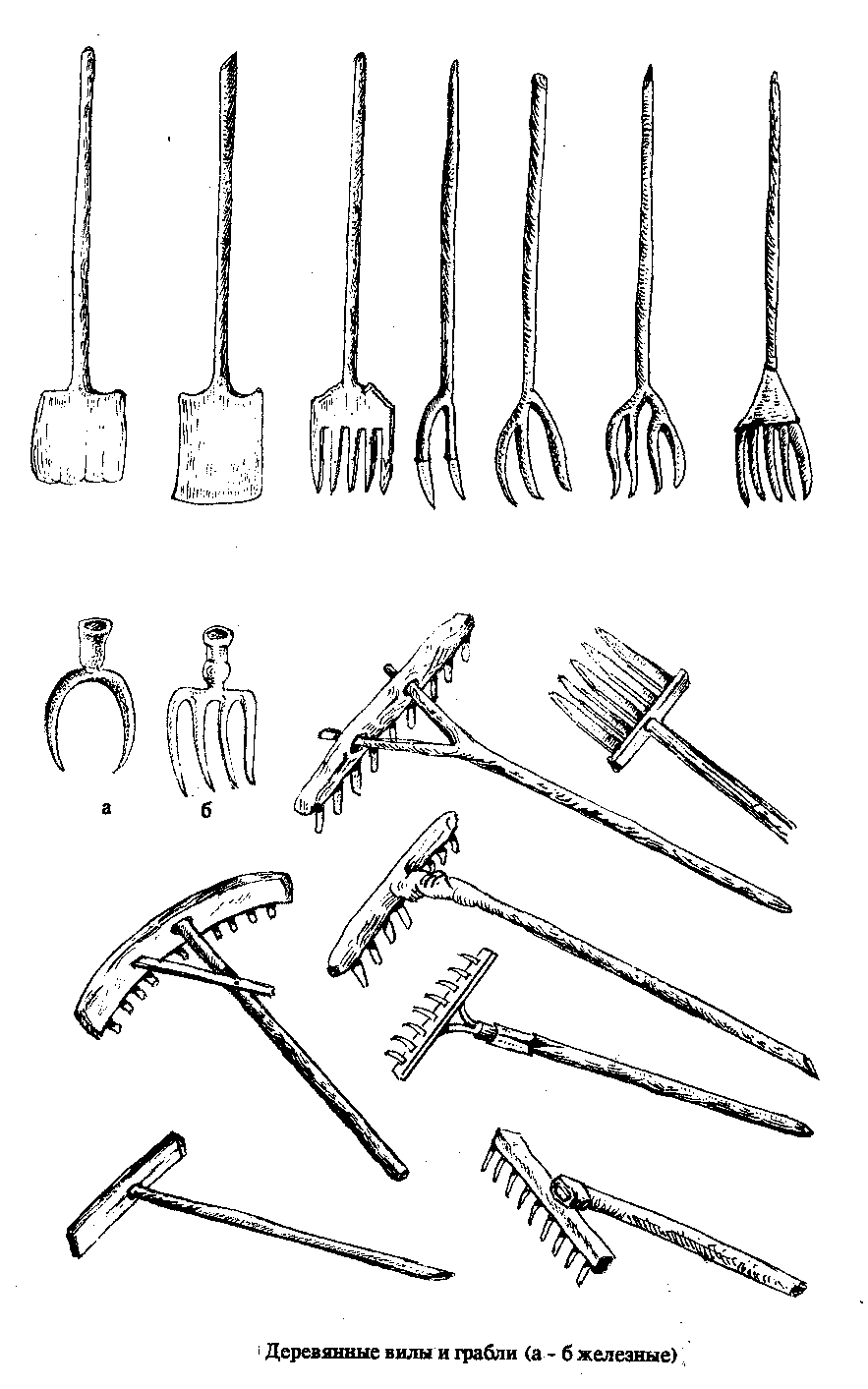 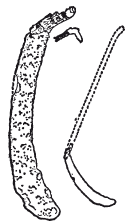 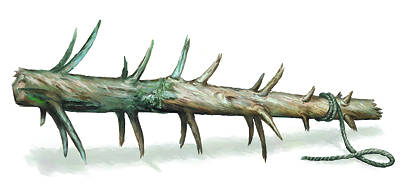 Ремесла восточных славян
Гончарное ремесло
Гончар – мастер по изготовлению изделий из глины.
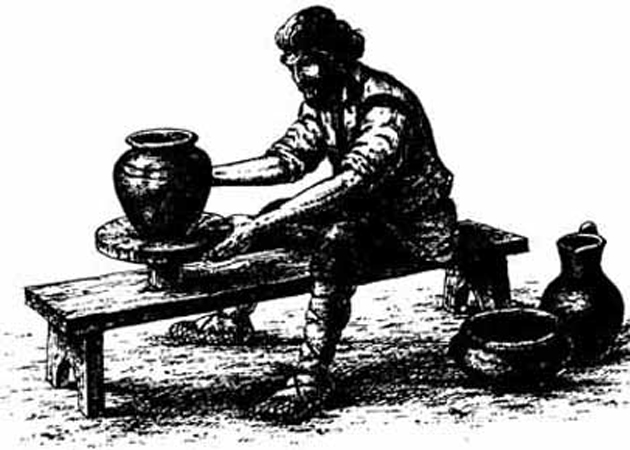 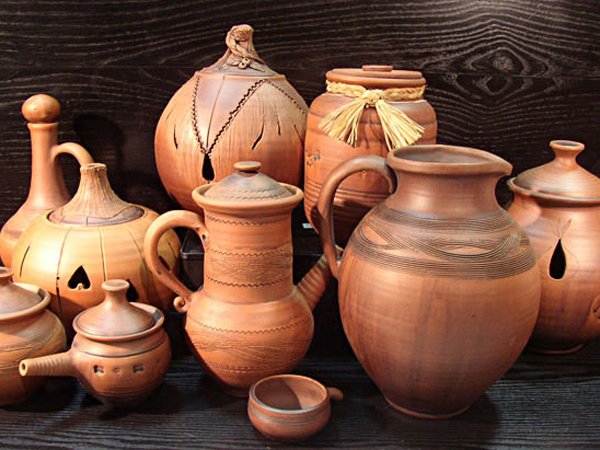 Кузнечное ремесло
Кузнец – мастер по изготовлению изделий из железа
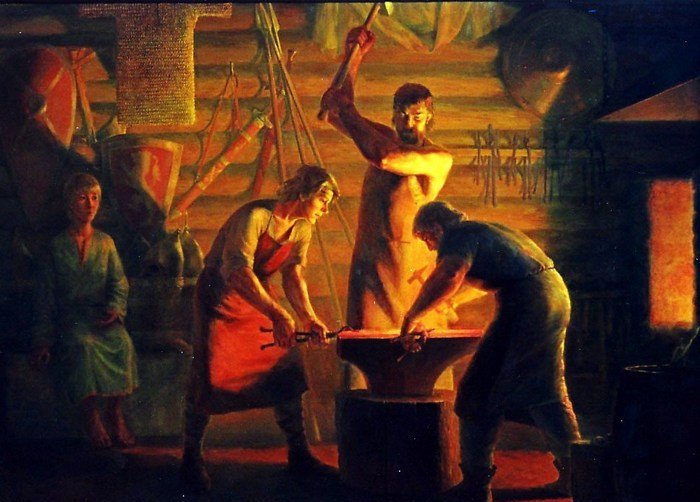 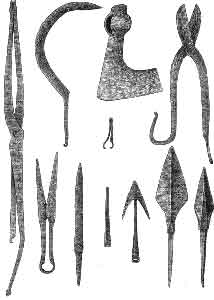 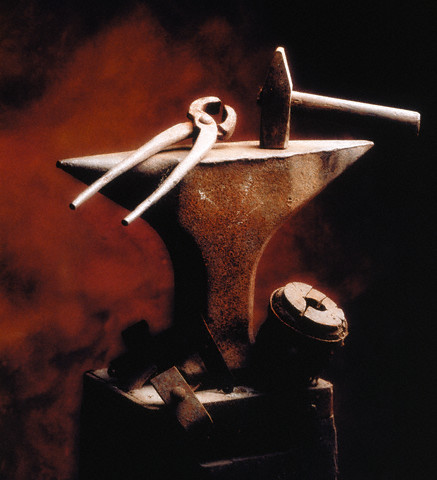 Бондарь – мастер по изготовлению бочек и кадок.
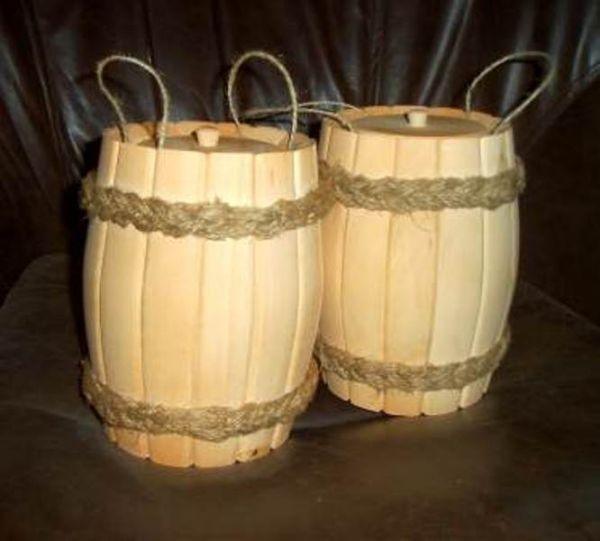 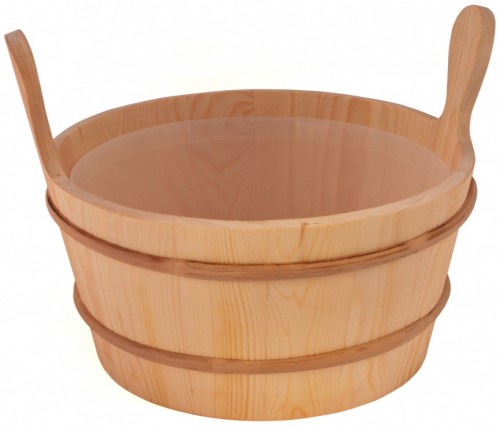 Ладейщики – мастера по изготовлению ладей.
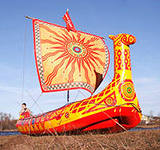 Ткацкое дело
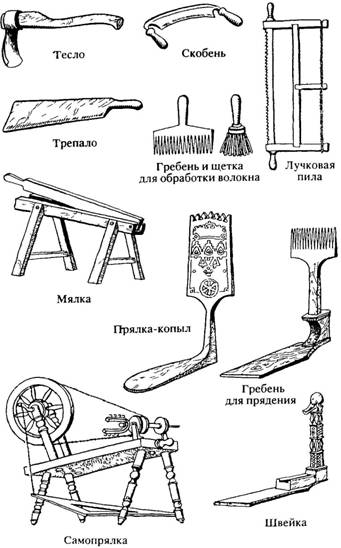 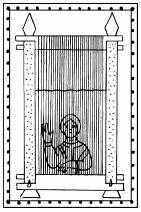 Верования восточных славян
БОГИ                            ДУХИ
          
Язычество – вера в природных богов и духов, поклонение им.
СВАРОГ
Сварог – бог неба, владыка Вселенной.
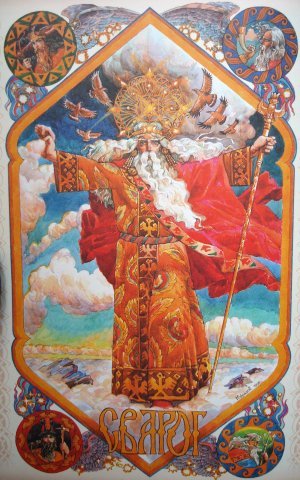 ДАЖДЬБОГ
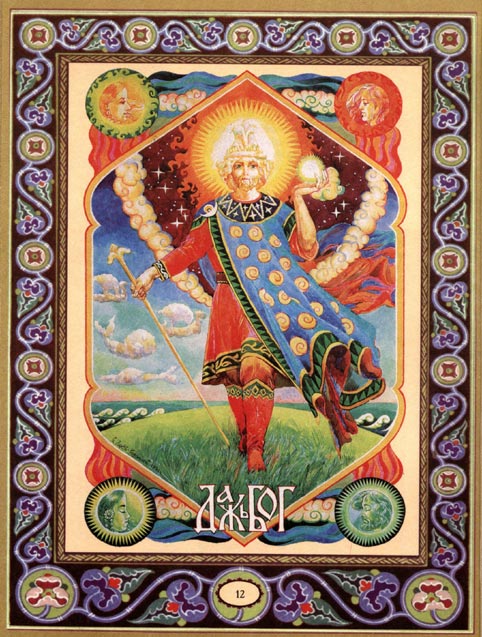 Бог солнца , света
и тепла.
ПЕРУН
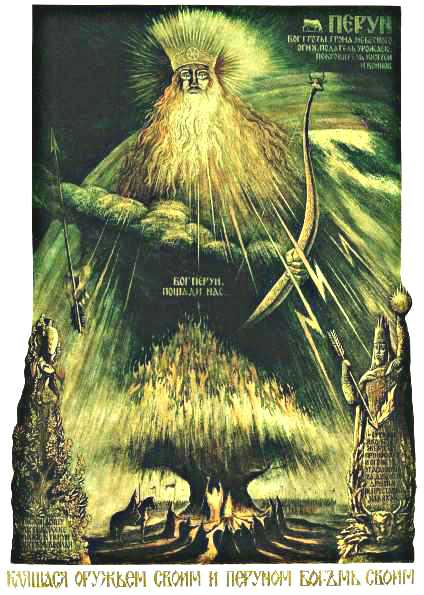 Бог дождя , грома 
и молнии
ВЕЛЕС
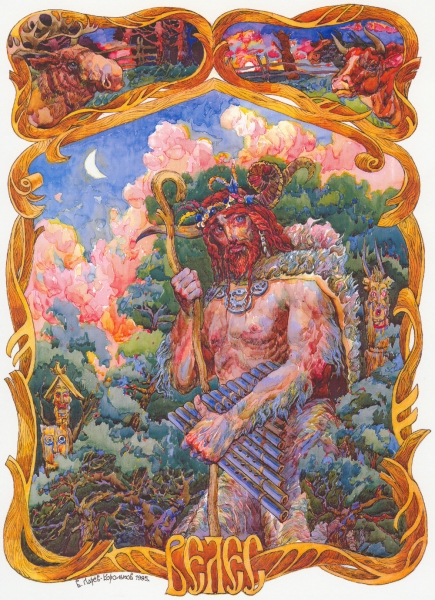 Покровитель 
животных.
СТРИБОГ
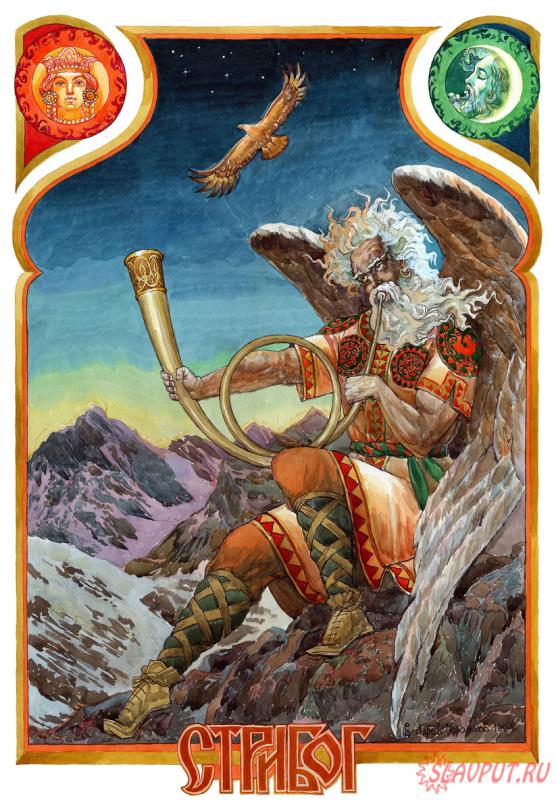 Бог ветра.